2024-01-26
1
Nationella hyravtalet- Läkare och sjuksköterskor -
2
2024-01-26
Utbildning i avtal
VGR samordnar
PPT-material finns; 
Utbildning för avropande chefer
3
2024-01-26
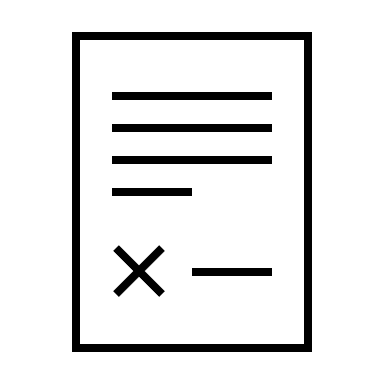 Nytt avtal för inhyrning
Gemensamt avtal för Sveriges samtliga 21 regioner
Gemensam prisbild
Minskad konkurrens
Gemensamt agerande
Region Västmanland kan avropa:
Läkare från – 1 feb 2024
Sjuksköterskor – 15 mars 2024
4
2024-01-26
Avtalsförvaltning
Sex sjukvårdsregioner agerar övergripande avtalsförvaltning
Region Västmanland tillhör Uppsala avtalsförvaltning

Vid frågor om vad som gäller:
Kontakta Resursenheten
Resursenheten har stöd av Inköp
Inköp har stöd av Uppsala avtalsförvaltning (en del av den övergripande förvaltningen)
5
2024-01-26
Ersättning - zonindelning
Zon 1
Hallstahammar
Köping
Surahammar
Västerås
Zon 2
Arboga
Fagersta
Kungsör
Norberg
Sala
Skinnskatteberg
6
2024-01-26
Inför beställning - avrop
Vilken kompetens ska hyras in?
Vilken ersättningsnivå gäller (zon)?
Vilken tidsperiod/schema gäller för avropet?
Ev. begränsning av antal konsulter som accepteras för uppdraget
Ev. andra krav t.ex. 4-års erfarenhet, systemkunskap med mera

Samtliga avrop ligger ut under 7 dagar, sedan stängs de.
2024-01-26
Inför uppdrag
[Speaker Notes: Beställning av hyrbemnning görs genom ett så kallat avrop på upphandlat avtal.
I avropet väljs den leverantör som är bäst lämpad att utföra uppdraget
Hur väl leverantören uppfyller kriterierna antal timmar/pass och kontinuitet är avgörande
Med kontinuitet på avropande enhet/avdelning avses antal arbetade timmar under de senaste tolv (12) månaderna, räknat från tidpunkten för avropet. En konsult kan tillgodogöra sig kontinuitet på avropande enhet/avdelning under maximalt arton (18) månader, därefter kommer leverantörens konsult att poängsättas med noll (0) poäng.
Vid utvärdering bedöms varje avropssvar utifrån de i avropet uppställda kraven och poäng utdelas enligt ovan angiven poängskala. 
Samtliga i avropet angivna utvärderingskriterier poängbedöms. 
Poängen multipliceras med den procentsats (viktningen) som angivits för kriteriet. 
Detta ger en kriteriepoäng för varje kriterie. Kriteriepoängen summeras ihop till en slutpoäng. Det anbud med högst slutpoäng kommer att tilldelas uppdraget.]
8
2024-01-26
Resursenheten
Ansvarar för:
Utskick av avropen
Sammanställning av poäng
Presenterar konsulter utifrån rangordning + först till kvarn
9
2024-01-26
När kan du tacka nej till en föreslagen konsult
Om föreslagen konsult inte har:
Personlig lämplighet för aktuellt uppdrag
Ansvarskänsla
Noggrannhet
God samarbetsförmåga
Om referenstagningen inte motsvarar kraven enligt:
Medicinsk/omvårdnads kompetens
Samarbetsförmåga
Följsamhet till rutiner, medicinska riktlinjer och arbetstider
Kommunikativ förmåga
10
2024-01-26
Funderingar och frågor?
Arbetar för en mjuk övergång
Stötta varandra – gemensam kompetens
Avtalsfrågor kontakta Resursenehet
Frågor oberoende hyr kontakta Frida Proos
Ta stöd av din verksamhetsnära HR